Hating and Hazing people (for no reason) for over 40 years!
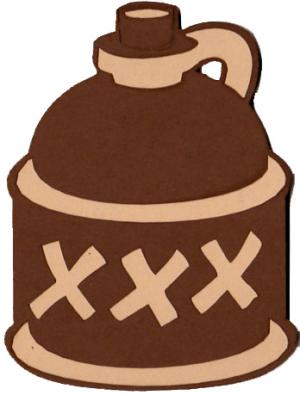 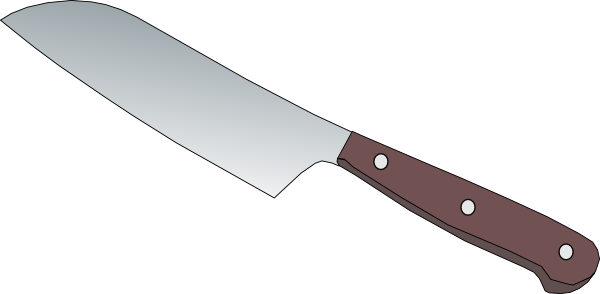 Bob Ewell’sBelligerent Bullying
Services include (but not limited to):
-Drinking until belligerent
-Blaming other people for our problems
-Spitting in people’s faces
-Being extremely racist/prejudice against everyone
-Lying to the Court
-Attempted Murder
Bob Ewell, Chief Bully		Email: RacistPig@KKK.com
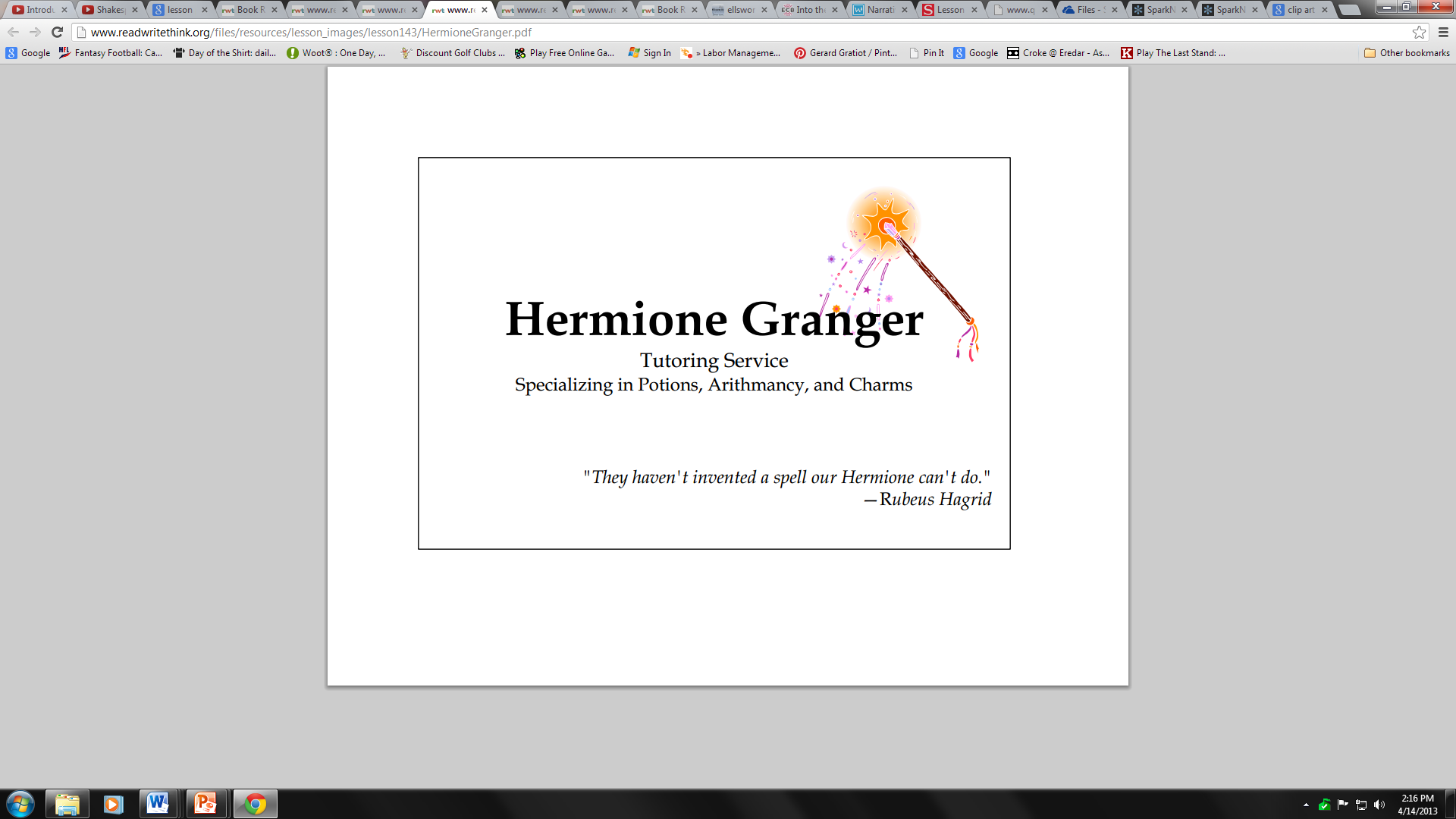 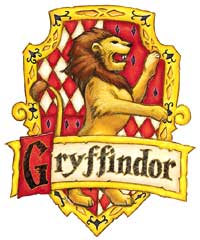 Contact Info: Wicked lySmart@Hogwarts.com